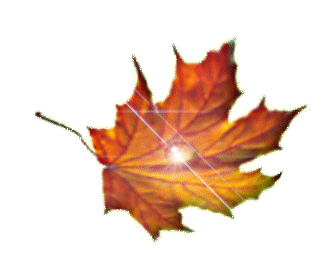 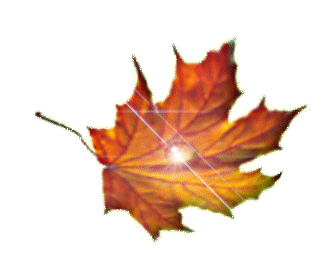 Муниципальное дошкольное образовательное учреждение
Детский сад «Солнышко» п. Спирово
ТЕМА: « ОСЕНЬ К НАМ       ПРИШЛА»
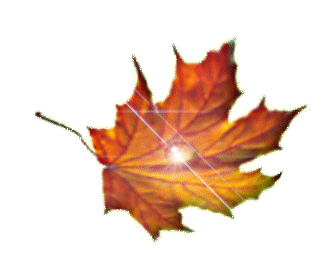 Выполнила: воспитатель
Петрова Анна Васильевна
2016 год
ЦЕЛИ
СИСТЕМАТИЗИРОВАТЬ И  ЗАКРЕПИТЬ ЗНАНИЯ ДЕТЕЙ ОБ ОСЕНИ И ОСЕННИХ ЯВЛЕНИЯХ ПРИРОДЫ;

ФОРМИРОВАТЬ ПРЕДСТАВЛЕНИЯ О ПЕРИОДАХ ОСЕНИ  И ИХ ХАРАКТЕРНЫХ ОСОБЕННОСТЯХ;

ВОСПИТЫВАТЬ У ДЕТЕЙ ИНТЕРЕС К СЕЗОННЫМ ИЗМЕНЕНИЯМ В ПРИРОДЕ.
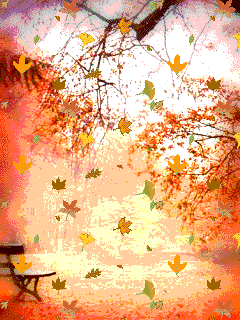 Почему - то вся листва
Завертелась, закружилась
И на землю опустилась.
Солнце лучиком блеснуло
И за тучки улеглось.
Потому что белым днем,
Небо брызнуло дождём!
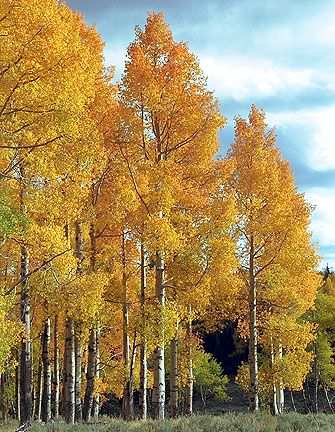 Пришла без красок и без кисти
И перекрасила все листья…
        ( ОСЕНЬ)
Осень это время года после лета и перед зимой . С первых чисел сентября все чаще замечаем приметы ранней осени. Дни становятся короче…
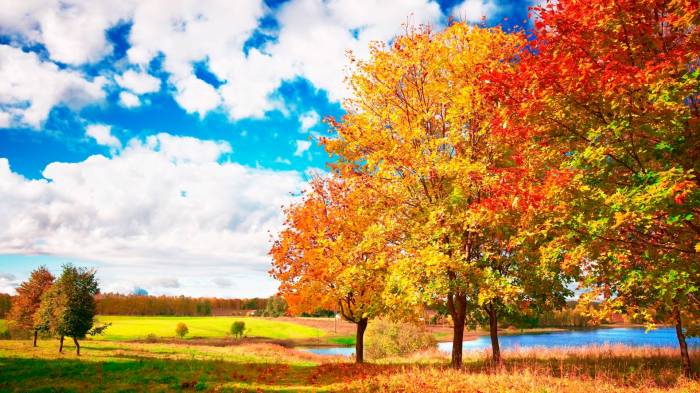 …а, ночи длиннее
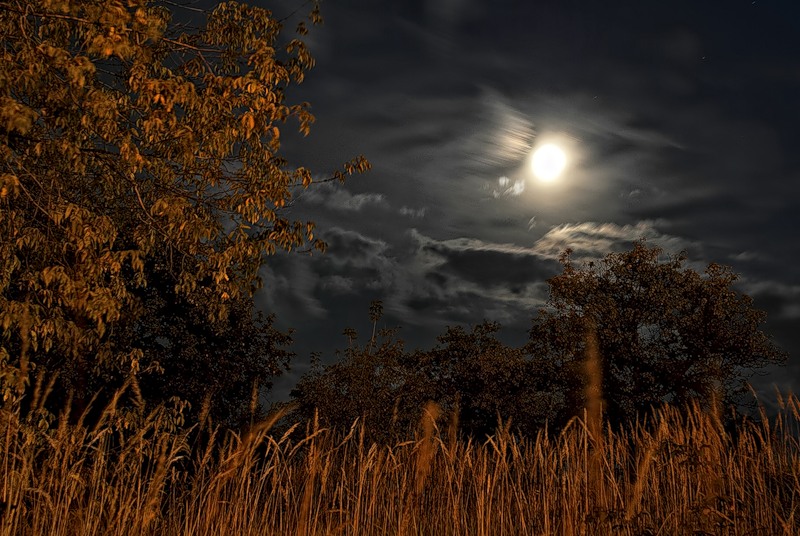 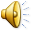 Низкие облака серыми полосами заволакивают все небо. Стало прохладно.
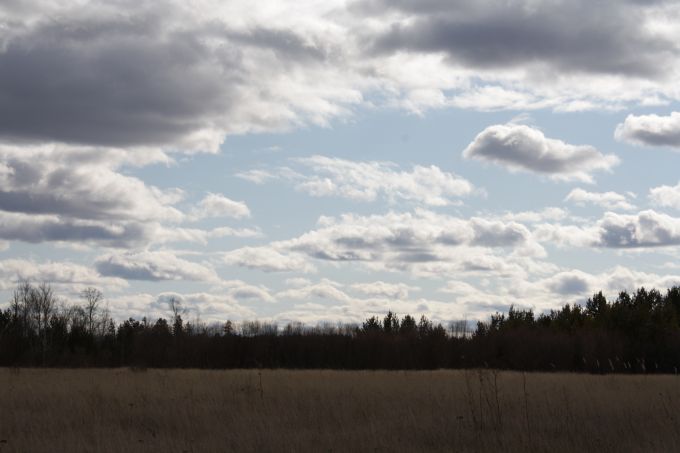 Осенью меняется погода: становится холоднее, идут дожди.  Вокруг много луж.
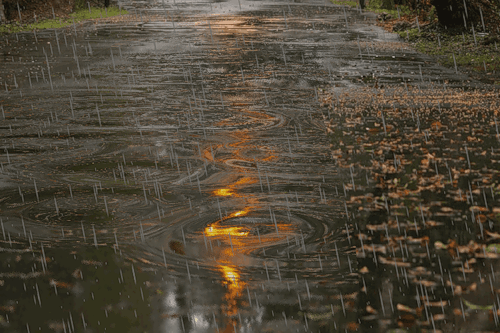 С наступление осени, листья растений меняют свою окраску. Деревья готовятся к холодам. холодам.
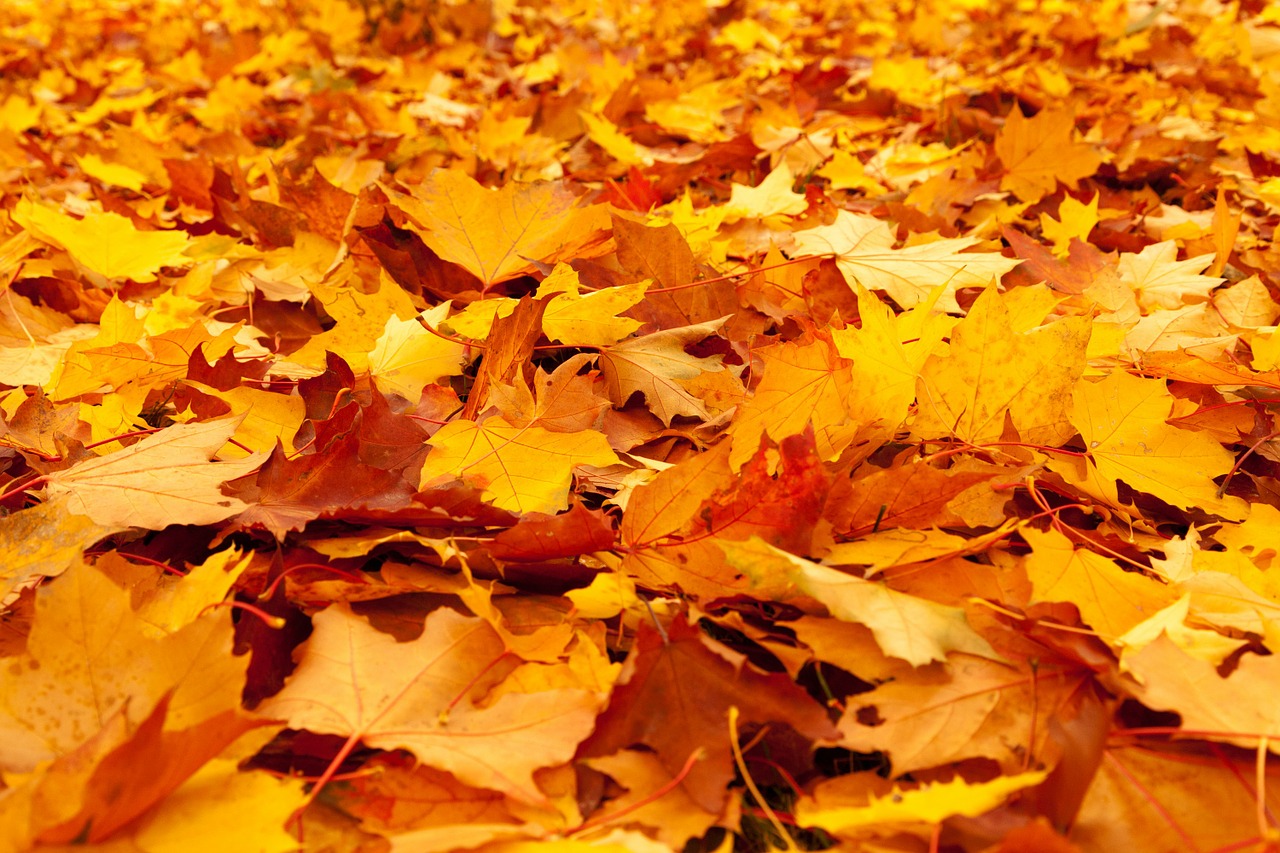 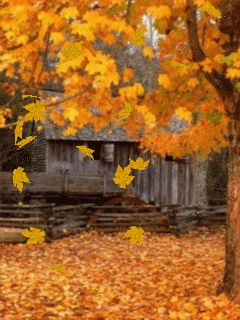 Листопад осенью очень важен для леса. Опавшие листья служат удобрением для деревьев и защищают корни от мороза.
В середине осени после дождей наступает тёплая погода, это время прозвали «бабье лето», ещё его называют «золотая осень». Это очень красивое время года! Деревья надевают золотые наряды, травка становится тоже «золотой».
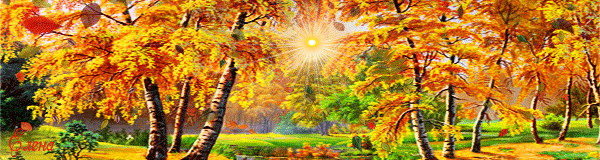 В садах и огородах люди продолжают убирать урожай . ОВОЩИ
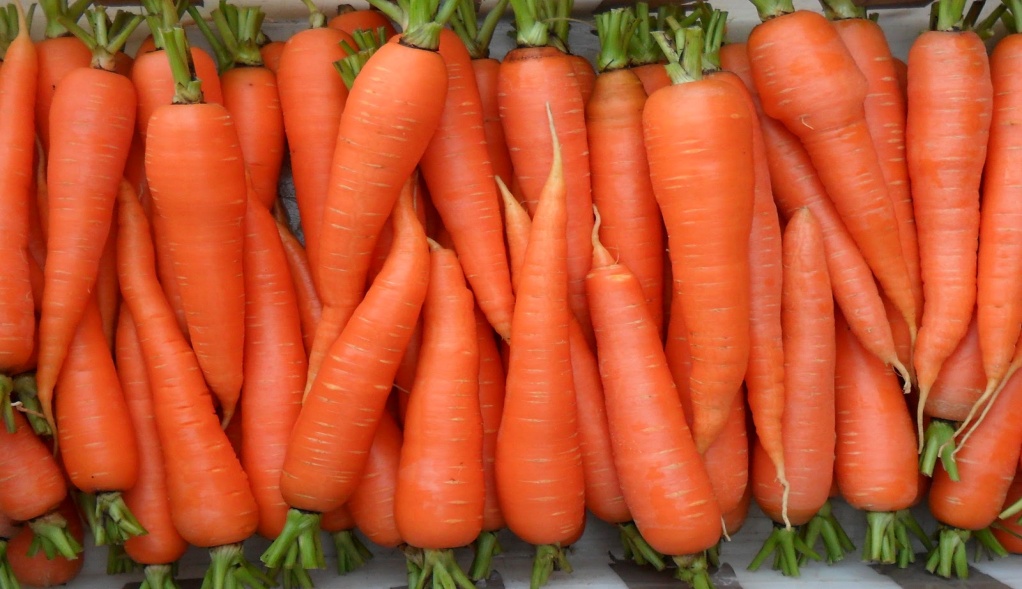 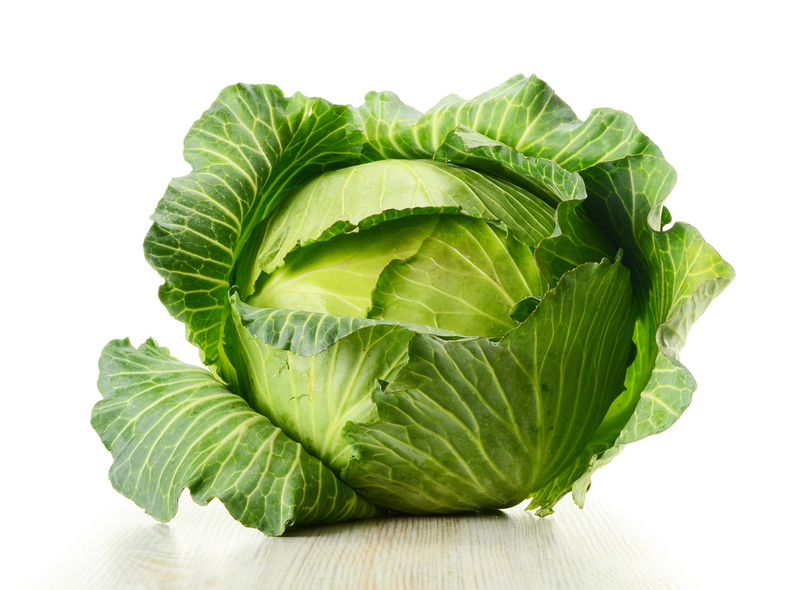 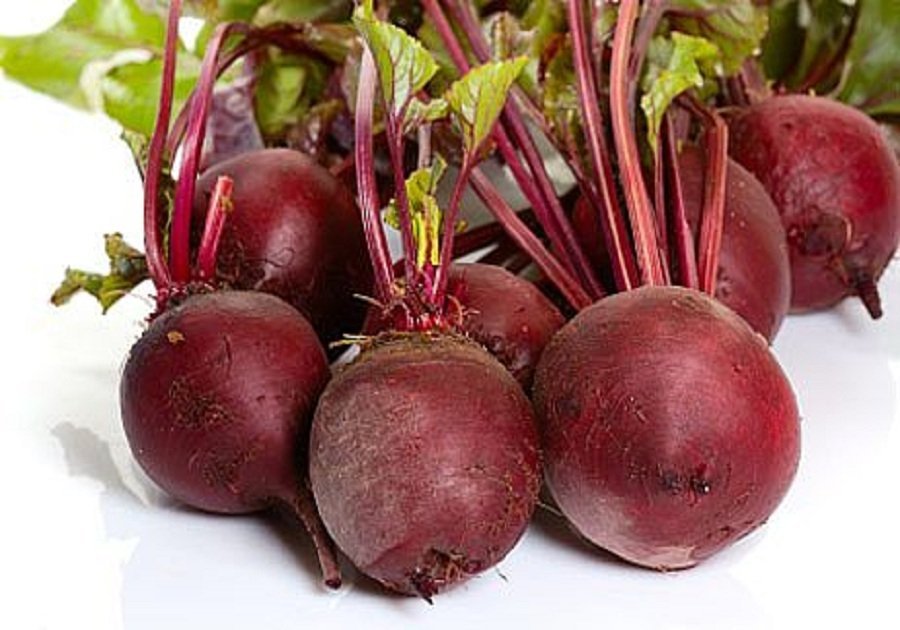 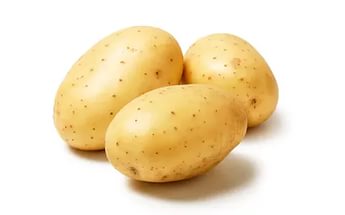 ФРУКТЫ
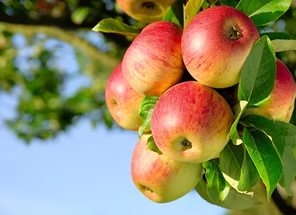 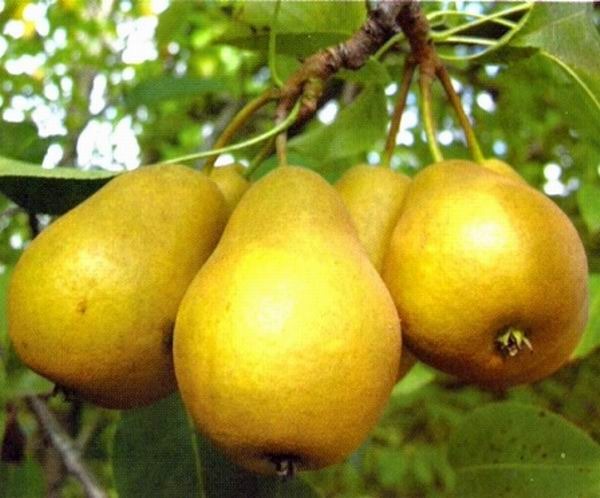 А звери начинают подготовку к зиме . Летом звери ходят в лёгких шубках, но они не спасут их холодной зимой. Вот почему осенью зверьки линяют. Вместо летней шерсти осенью вырастет новая – густая, пушистая.
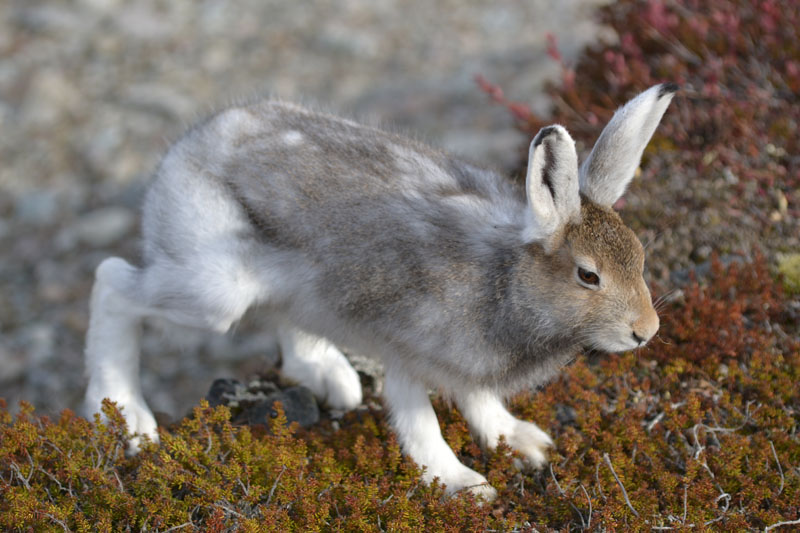 Заяц летом серый, а зимой белый
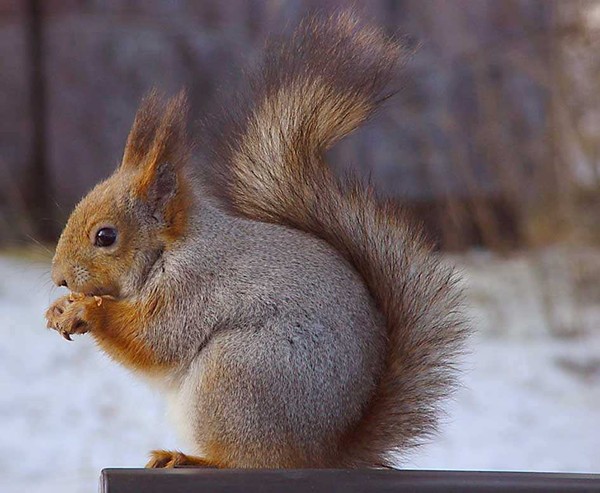 Летом белка рыжая, а зимой серая
ЗАПАСАЮТ КОРМ НА ЗИМУНекоторые звери запасают корм на зиму. Белки прячут в укромных местах жёлуди, орехи, грибы. Бобры запасают много веток  уносят их под воду и складывают в кучу около своего жилья.
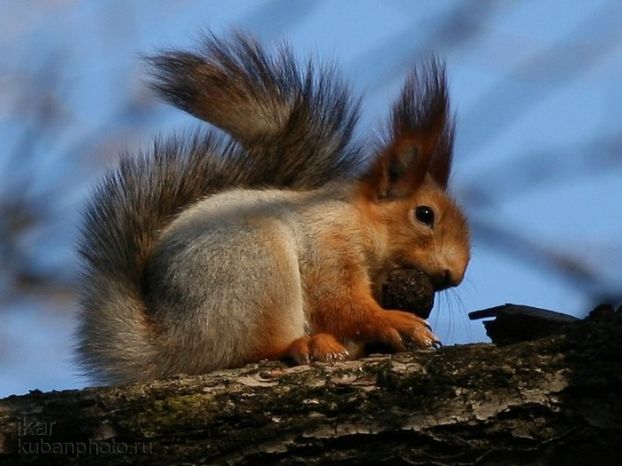 ВПАДАЮТ В СПЯЧКУ
Есть такие звери,  которые всю зиму спят. 
Запас корма им не нужен. Ёж делает в ямке на земле 
небольшое гнездо из сухой листвы, травы, мха. В нём он и залегает в спячку до весны.
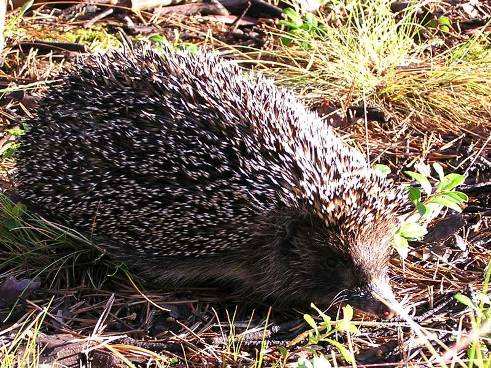 ВПАДАЮТ В СПЯЧКУ
Про ежа и медведя можно сказать, что они « кладовые». 
Летом и осенью они усиленно питаются и жиреют. Они расходуют жир зимой, как естественный запас питания.
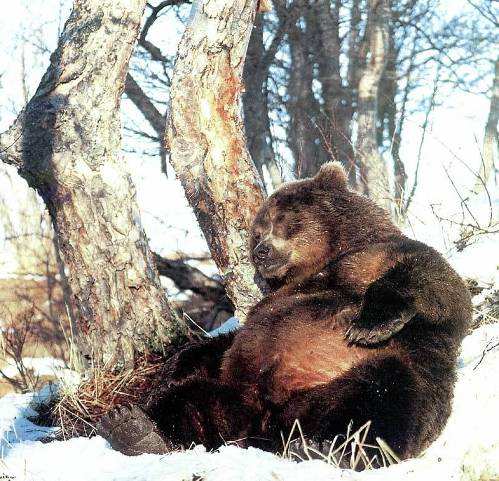 ПЕРЕЛЁТНЫЕ ПТИЦЫ
Осенью всё меньше становится корма. 
Исчезают насекомые, травянистые растения увядают. 
Зимой многие птицы совсем не смогли бы находить себе 
корм. В конце лета и осенью они улетают в тёплые края.
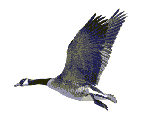 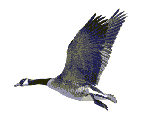 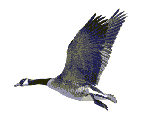 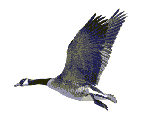 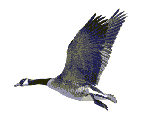 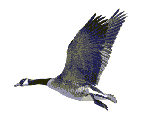 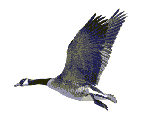 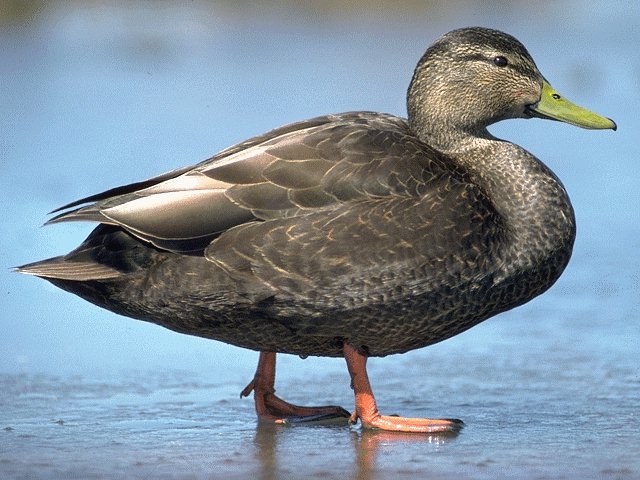 УТКА
СОЛОВЕЙ
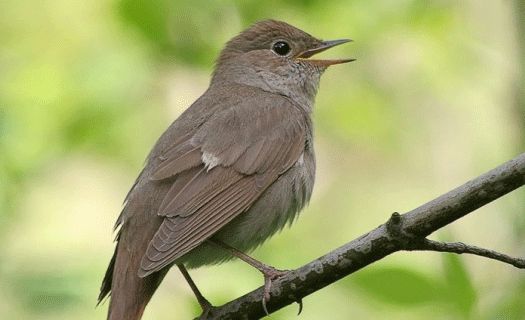 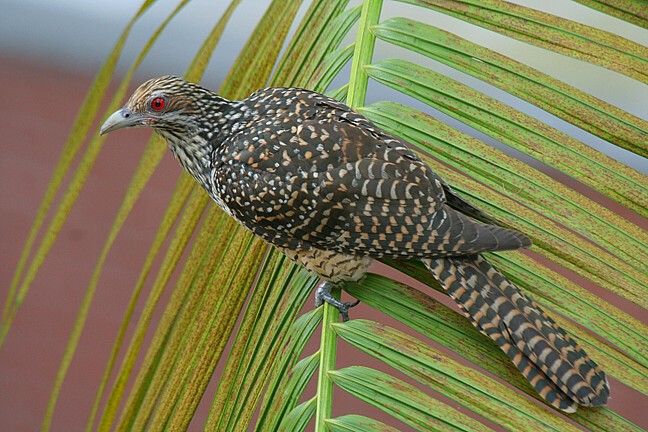 КУКУШКА
КУКУШКА
ЛАСТОЧКА
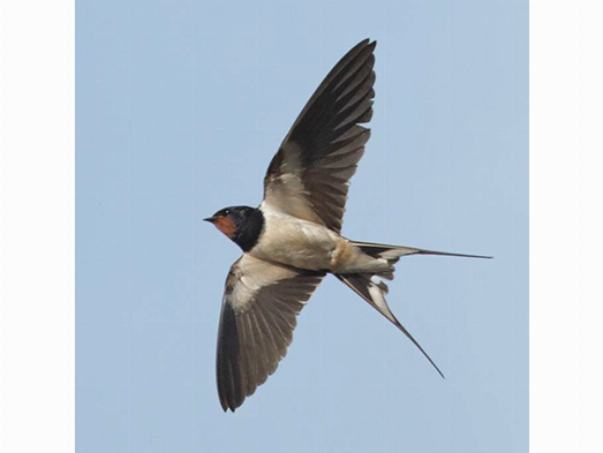 Первый осенний месяц – сентябрь. Зовут его  «злотоцветом». Желтеет трава и листья. Часто идут мелкие, моросящие дожди.
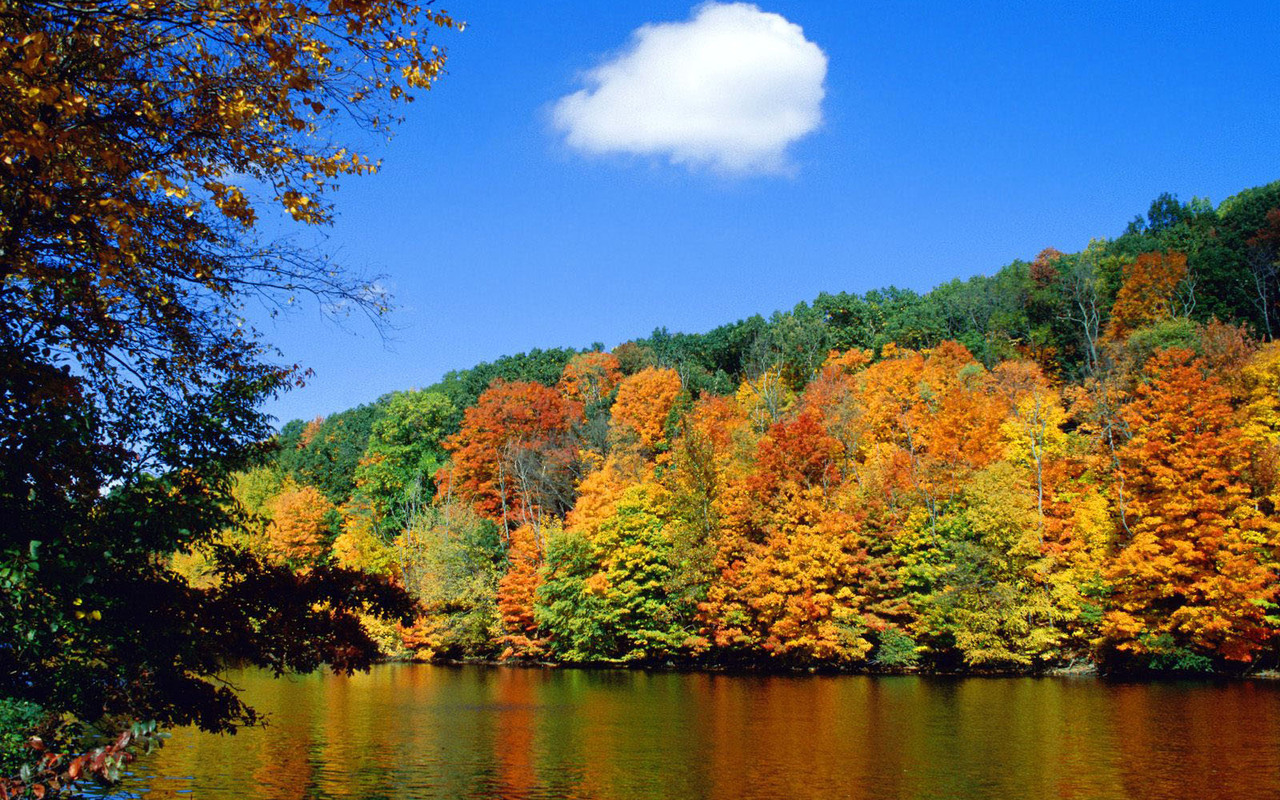 Октябрь – это середина осенней поры. В старину его называли «листопадом», потому что с деревьев опадают пожелтевшие листья.
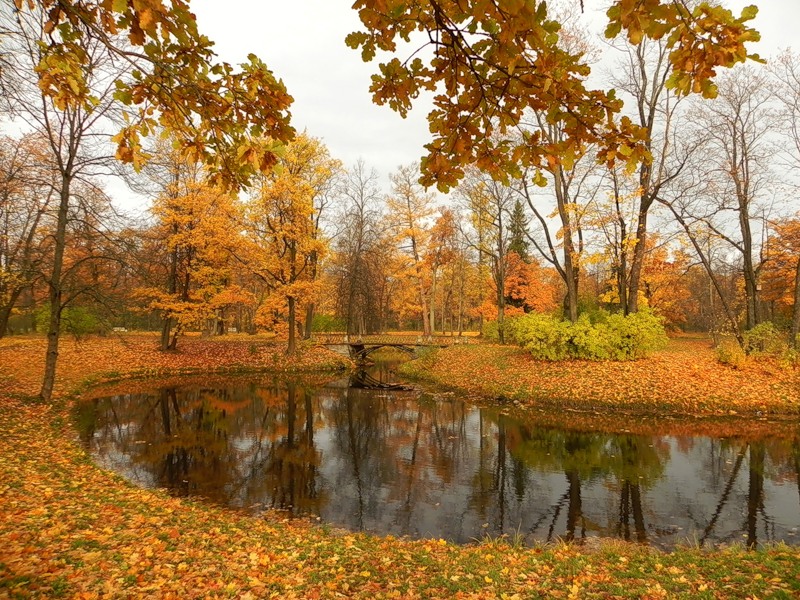 Ноябрь – последний месяц осени. В это время часто вместе с дождем выпадает и снег.
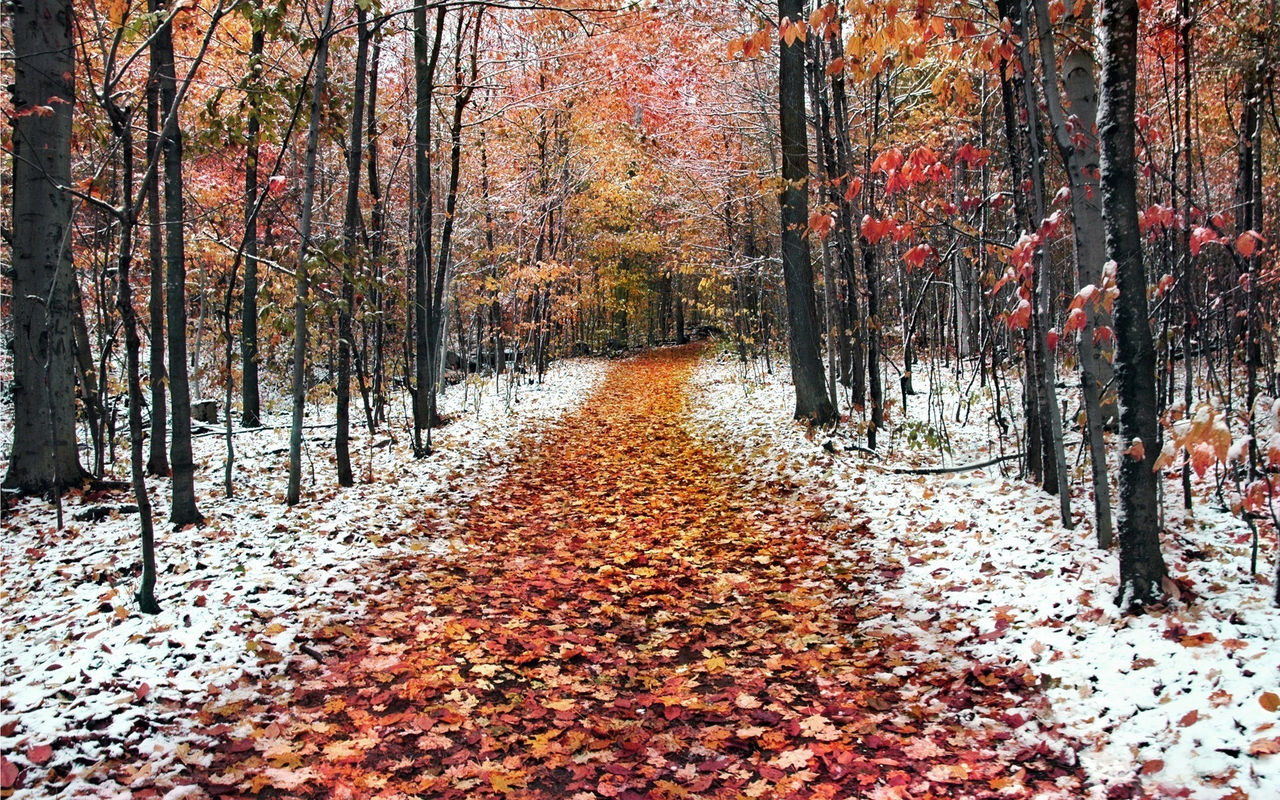 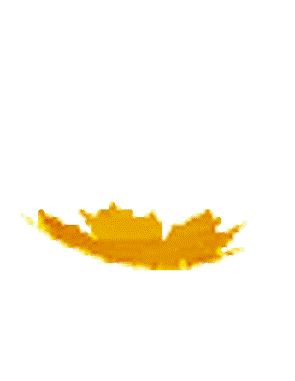 Ребята, а сейчас отгадайте загадки.

Кто всю ночь по крыше бьёт,
Да постукивает,
И бормочет, и поёт,
Убаюкивает?
( Дождь )
Пусты поля, мокнет земля,
Дождь поливает.
Когда это бывает?
( Осенью )
Без рук, без ног,
А окна открывает? 
( Ветер )
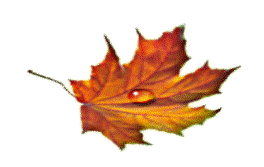 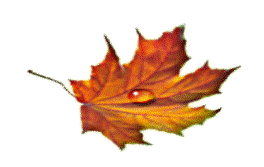 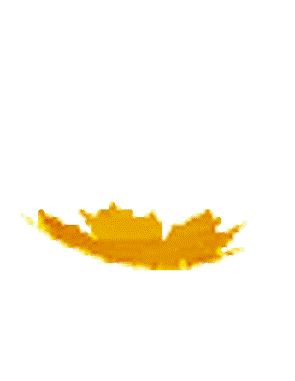 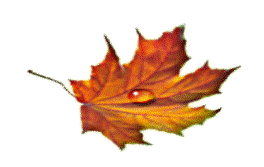 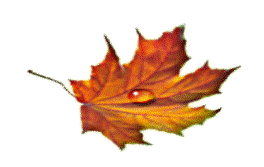 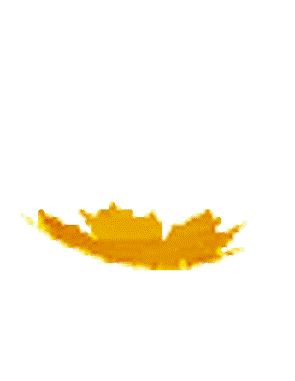 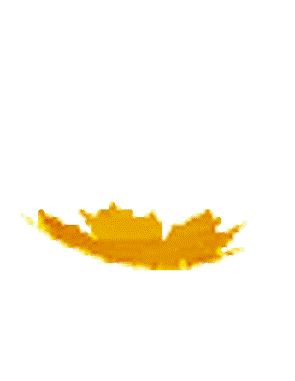 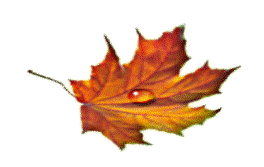 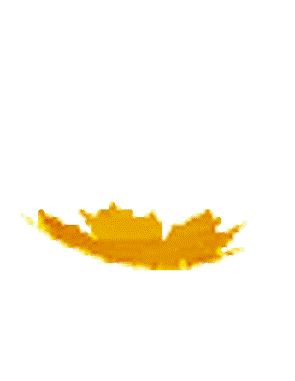 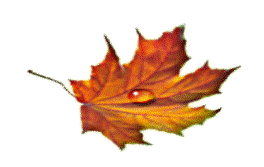 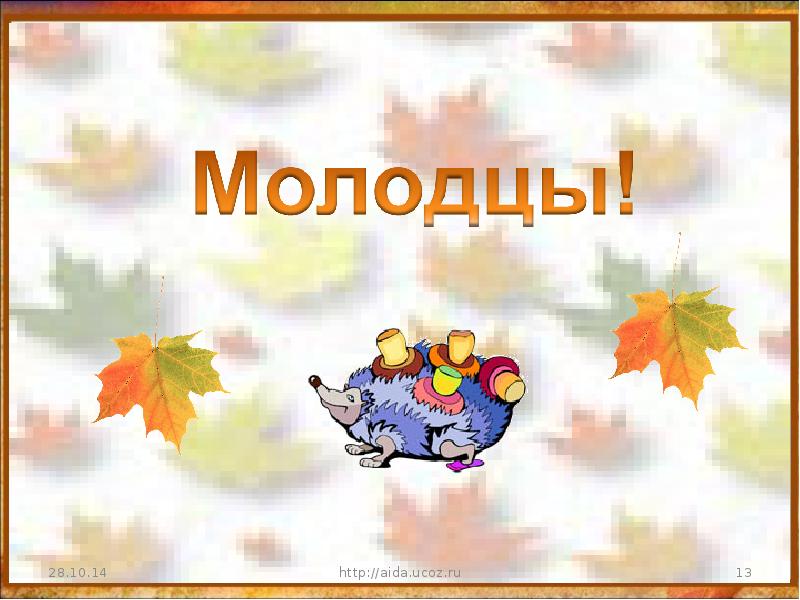 СПАСИБО ЗА ВНИМАНИЕ!